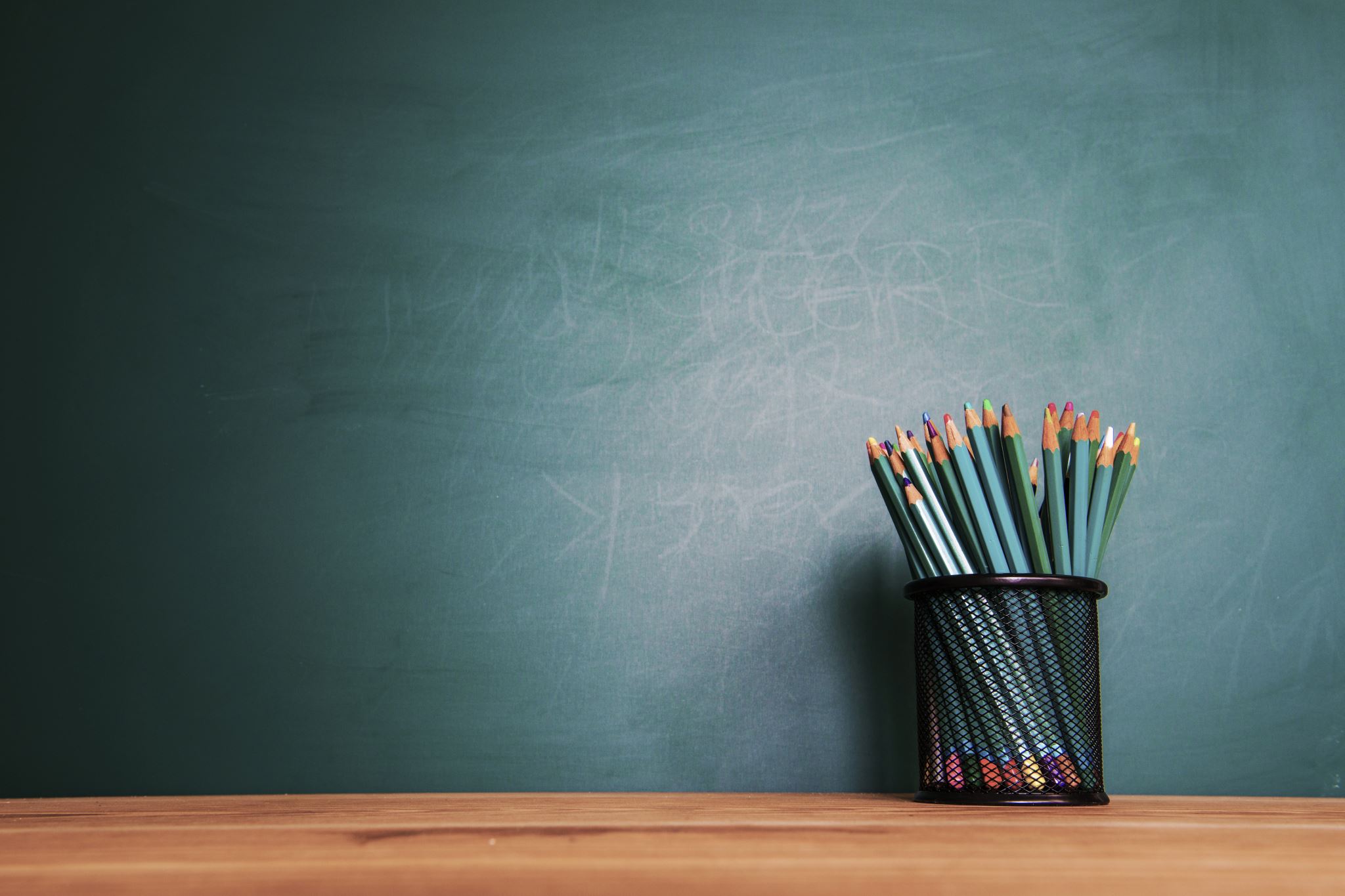 PUBLIC
Enseignants de STMS ET BSE De 971 et 972
FORMATION DU JEUDI 11JANVIER  2024 PRESENTATION DE LA FORMATION DECESF PROPOSEE AU LGT GAILLARD
LE PROFESSIONNEL CESF
Professionnel du travail social diplômé au grade licence
Intervient dans le cadre d’un mandat ou de missions institutionnels
Accompagne dans une démarche éducative globale des personnes, des groupes ou des familles  dans les domaines de la vie quotidienne
CONTEXTE D’OUVERTURE DE LA FORMATION DECESF AU LGT GAILLARD
AVANT 2018
Les étudiants intéressés par le DECESF quittaient la 972 ou préparaient le diplômes par le CNED. Le suivi de cohorte du lycée montrait de faibles taux réussite.
2018 

Décision d’ouverture afin de proposer aux étudiants intéressés  des 2      classes de BTS ESF du lycée une poursuite d’études + ceux de la classe du LP Fanon. 

Depuis 2020 
Existence de la formation DECESF au LGT Gaillard
CADRE JURIDIQUE DU NOUVEAU DIPLÔME DECESF
En 2018 : Réforme de la formation relative aux professions sociales
                     Applicable à la promotion de CESF de 2021

TEXTES DE REFERENCE 
Code de l’action sociale et des familles Article R451
 Décret n° 2018-734 du 22 Août 2018 relatif aux formations et diplômes du travail social
 Arrêté du 22 Août 2018 relatif au diplôme d’état de conseiller en économie sociale et familiale
LE REFERENTIEL DECESF
Arrêté du 22 Août 2018 relatif au diplôme d’état de conseiller en économie sociale familiale
LE REFERENTIEL DECESF
Référentiel fonctions/activités
Référentiel de compétences
 Référentiel de formation
 Référentiel de certification
 Objectifs des périodes de formation pratique
LES FONCTIONSDU CESF
FONCTION
Accompagnement social individuel dans une dimension socio-économique et éducative dans les domaines de la vie quotidienne
FONCTION
Accompagnement social collectif dans une dimension socio-économique et éducative de la vie quotidienne
FONCTION
Expertise et conseil dans les domaines de la vie quotidienne
FONCTION
Conduite de projets de développement social territorial
LES 4 DOMAINES DE COMPETENCES
DC1 : CONSEIL ET EXPERTISE A VISEE SOCIO-EDUCATIVE 
          DANS LES  DOMAINES   DE LA VIE QUOTIDIENNE

DC2 :  INTERVENTION SOCIALE

DC3 : COMMUNICATION PROFESSIONNELLE

DC4 : DYNAMIQUE INTERINSTITUTIONNELLES,PARTENARIALES
          ET RESEAUX
UNITE DE FORMATION TRANSVERSALE
METHODOLOGIE  ET ACCOMPAGNEMENT DU MÉMOIRE DE PRATIQUES PROFESSIONNELLES
LA PERIODE DE FORMATION PRATIQUE
16 SEMAINES OBLIGATOIRES 

2 PERIODES DE 8 SEMAINES NEGOCIEES AVEC LES REFERENTS PROFESSIONNELS (NOVEMBRE A JANVIER ET MARS A MAI )
LIEUX DE STAGES PARTENAIRES
CTM – CCAS – ENTREPRISE D’INSERTION – ALS – CROIX ROUGE – ALLO HEBERGE MOI – CAP NORD –CACEM – EPICERIE SOCIALE etc……


EXPLOITATION DES PERIODES DE FORMATION PRATIQUE AVEC DES RETOURS PROGRAMMES EN ETABLISSEMENT POUR UN TRAVAIL D’ANALYSE DE PRATIQUES PROFESSIONNELLES
LES EPREUVES CERTIFICATIVES
DC1  Conseil et expertise (Epreuve 1)
Analyse à visée socio-éducative dans les domaines de la vie quotidienne

Epreuve orale d’analyse d’une intervention socio-éducative 
Durée : 30 mn
DC2 EPREUVE ANALYSE EDUCATIVE BUDGETAIRE
Epreuve écrite de 3 Heures 
A partir d’un dossier documentaire, le candidat devra :
Soit envisager un AEB en réponse à la situation d’une personne ou d’une famille,
Soit analyser un AEB à partir du dossier transmis.
DC2 INTERVENTIONS SOCIALES
PRESENTATION D’UN DOSSIER ET SOUTENANCE ORALE 

DUREE 20 Minutes
DC3 : ECRITS PROFESSIONNELS
Durée : 4 Heures -       
A partir d’un dossier documenté à destination d’un tiers, élaboration d’un écrit professionnel :
Note de synthèse
Note d’information
Note d’aide à la décision
 Rapport social
DC4 : ANALYSE DES RELATIONS PARTENARIALES
A partir d’une note d’analyse de situation partenariale rencontrée en formation pratique, soutenance de 30 minutes.
LE MÉMOIRE DE PRATIQUES PROFESSIONNELLES
Epreuve en centre d’examen organisée par le rectorat et le  SIEC
Présentation d’un document écrit  de 30 à 35 pages
Soutenance orale de 40 minutes
NOS RESULTATS
42 CESF DIPLOMES DEPUIS 2020 

EN 2023, 90 %

POUR L’ANNEE SCOLAIRE 2023/2024 11 ETUDIANTES EN FORMATION
ORGANISATION DE LA FORMATION
RECRUTEMENT DES ETUDIANTS AU MOIS DE JUIN 
DOSSIER A TELECHARGER  DISPONIBLE SUR LE SITE DU LYCEE + ENTRETIEN
AGREMENT POUR 15 ETUDIANTS
CONVENTION POUR LE GRADE LICENCE SIGNEE AVEC L’UNIVERSITE PARIS 8
PRE REQUIS 

BTS ESF OBLIGATOIRE
POSTURE ET SAVOIR ETRE PARTICULIEREMENT PRIS EN COMPTE
EXPERIENCES DE BENEVOLES DANS LE DOMAINE SOCIAL APPRECIEES
INCITER LES ETUDIANTS DE BTS ESF INTERESSES PAR LE DECESF A SE RENSEIGNER AUPRES DE CESF ET A EFFECTUER UN DES STAGES DE BTS AUPRES D’UN CESF
INSERTION PROFESSIONNELLE DES DIPLOMES
ALS – ALLO HEBERGE MOI – CCAS – SOLIHA – CAP NORD – ACTION SIDA – OASIS – ADEIPH –  
En 971 

EN FRANCE HEXAGONALE POUR LES ETUDIANTS QUI SOUHAITAIENT QUITTER LA MARTINIQUE.
REMISE DE DIPLOMES PROMOTION 2022
PRESENTATION D’UNE ETUDIANTE DE LA PROMOTION 2022
MADAME ANGELA JEAN-ZEPHIRIN 
CONSEILLERE EN ECONOMIE SOCIALE FAMILIALE
FIN DE LA PRESENTATION
MERCI DE VOTRE ATTENTION